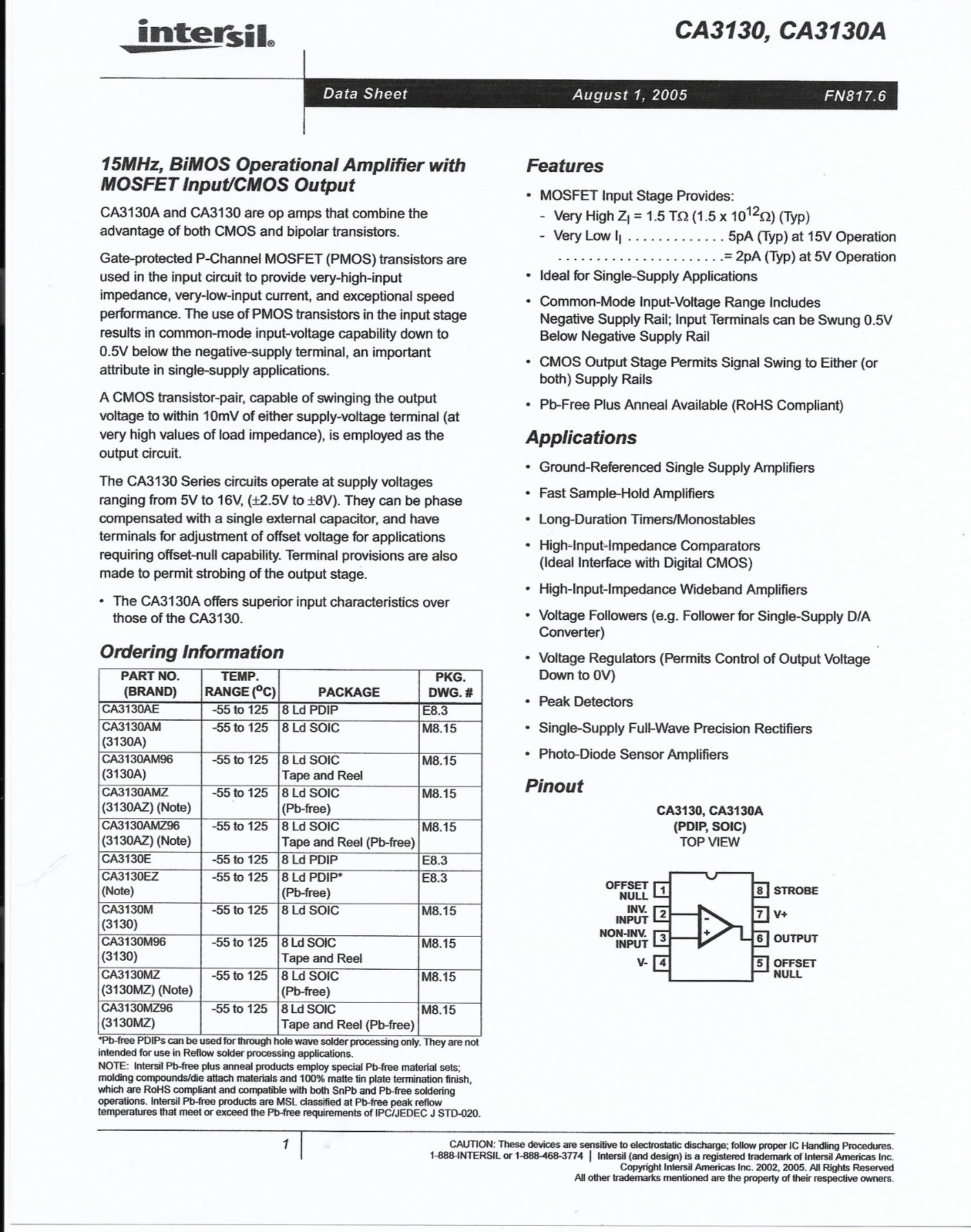 3 December2021
BiCMOS/CA3130 Analysis
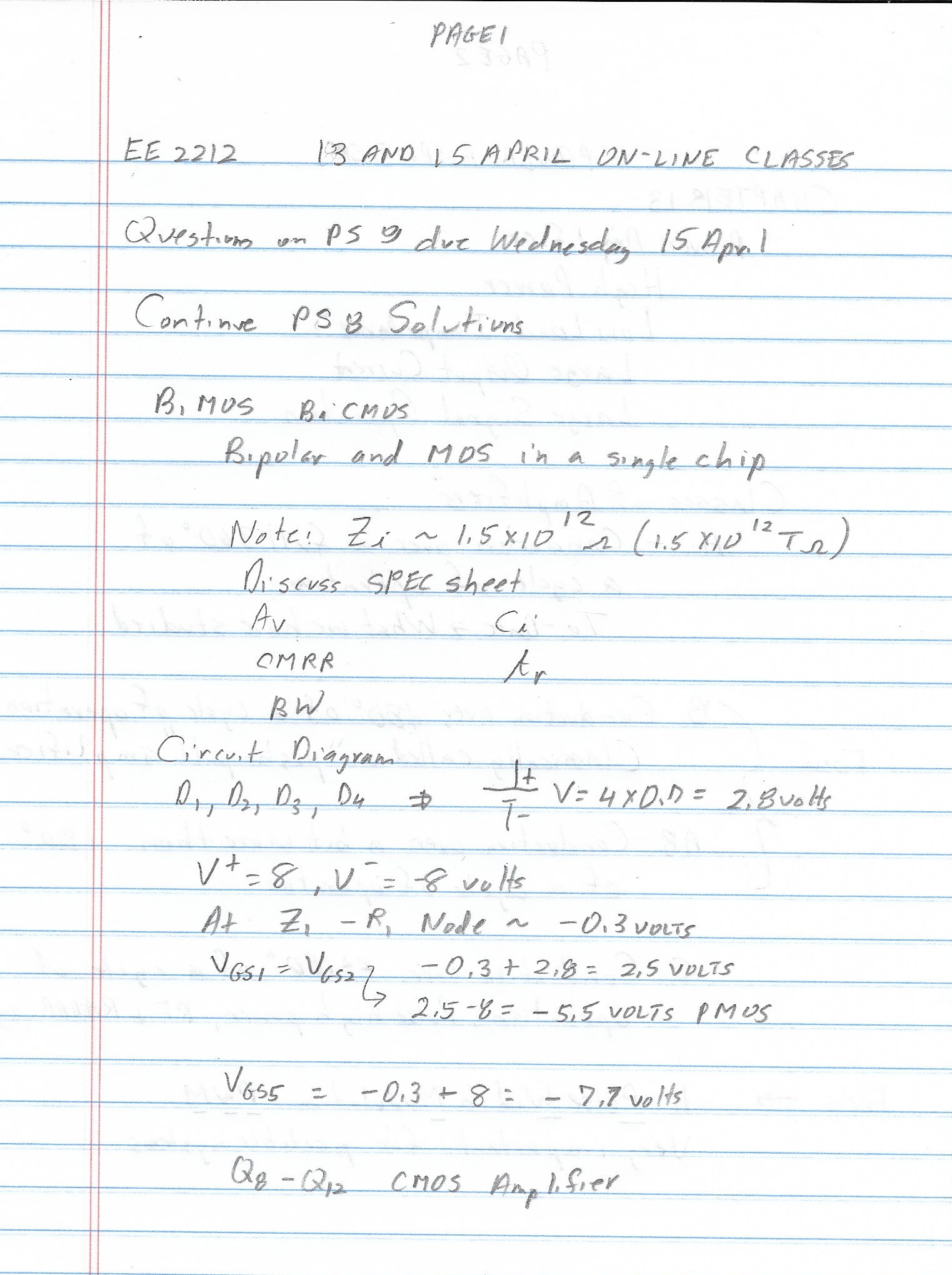 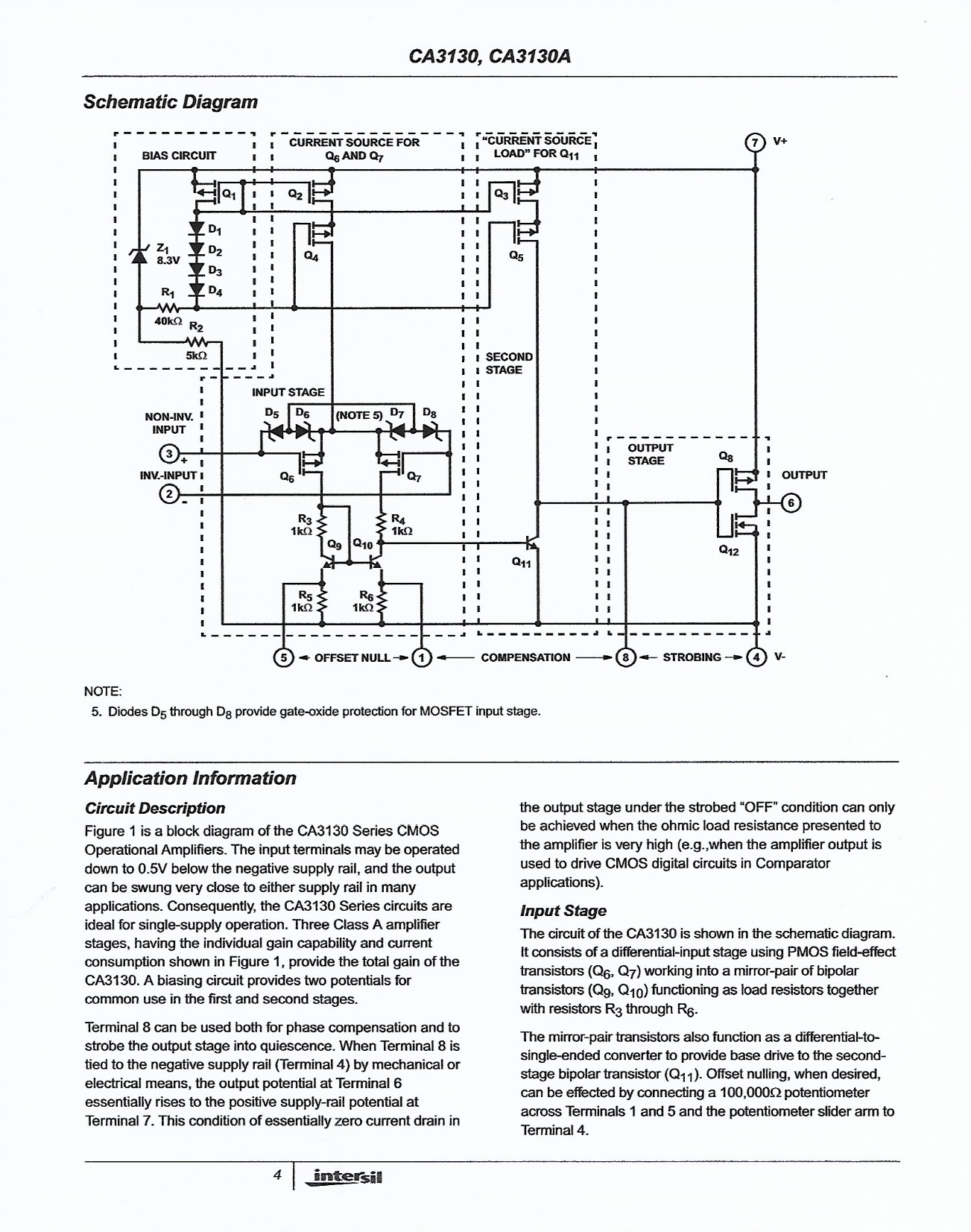 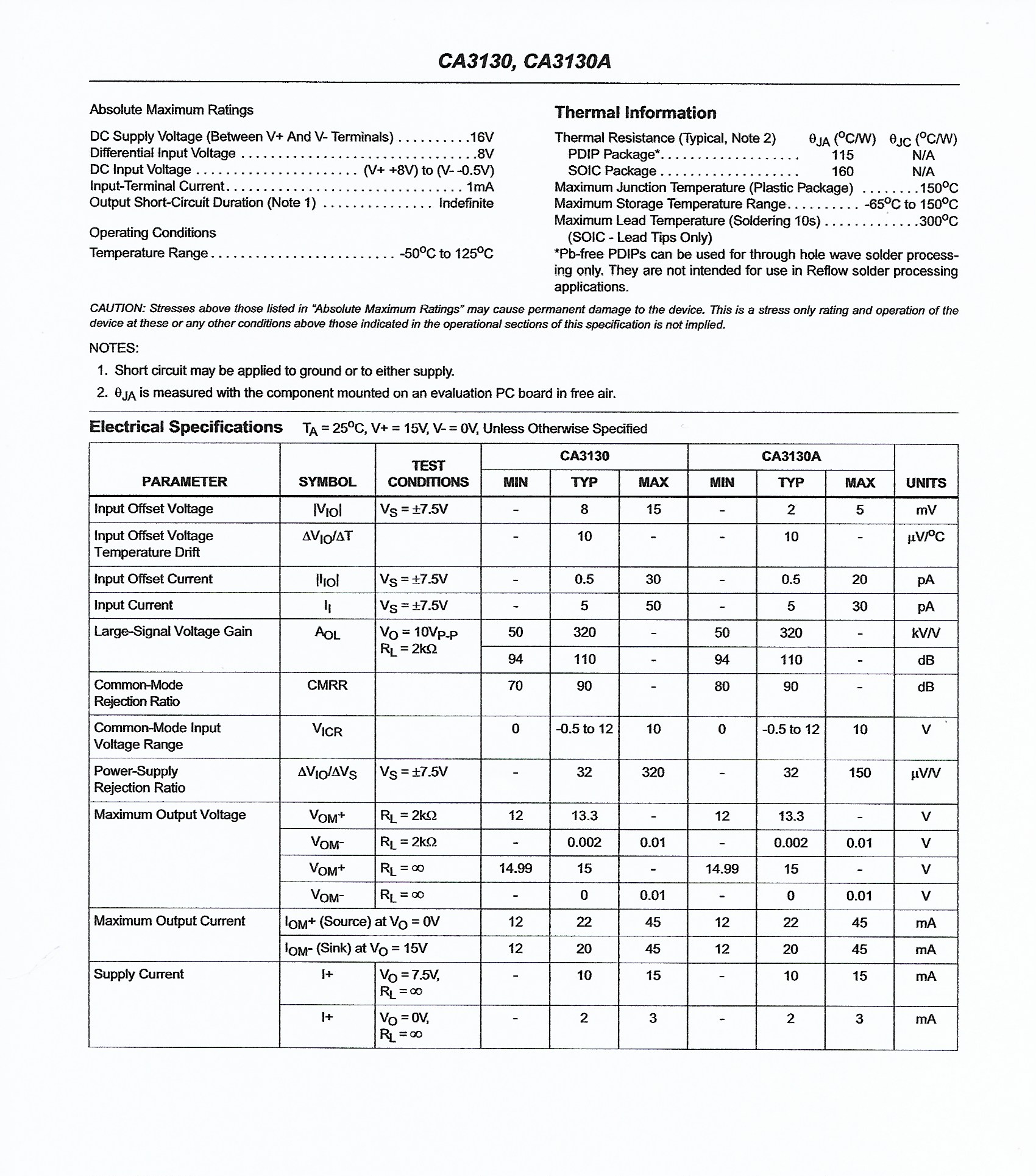 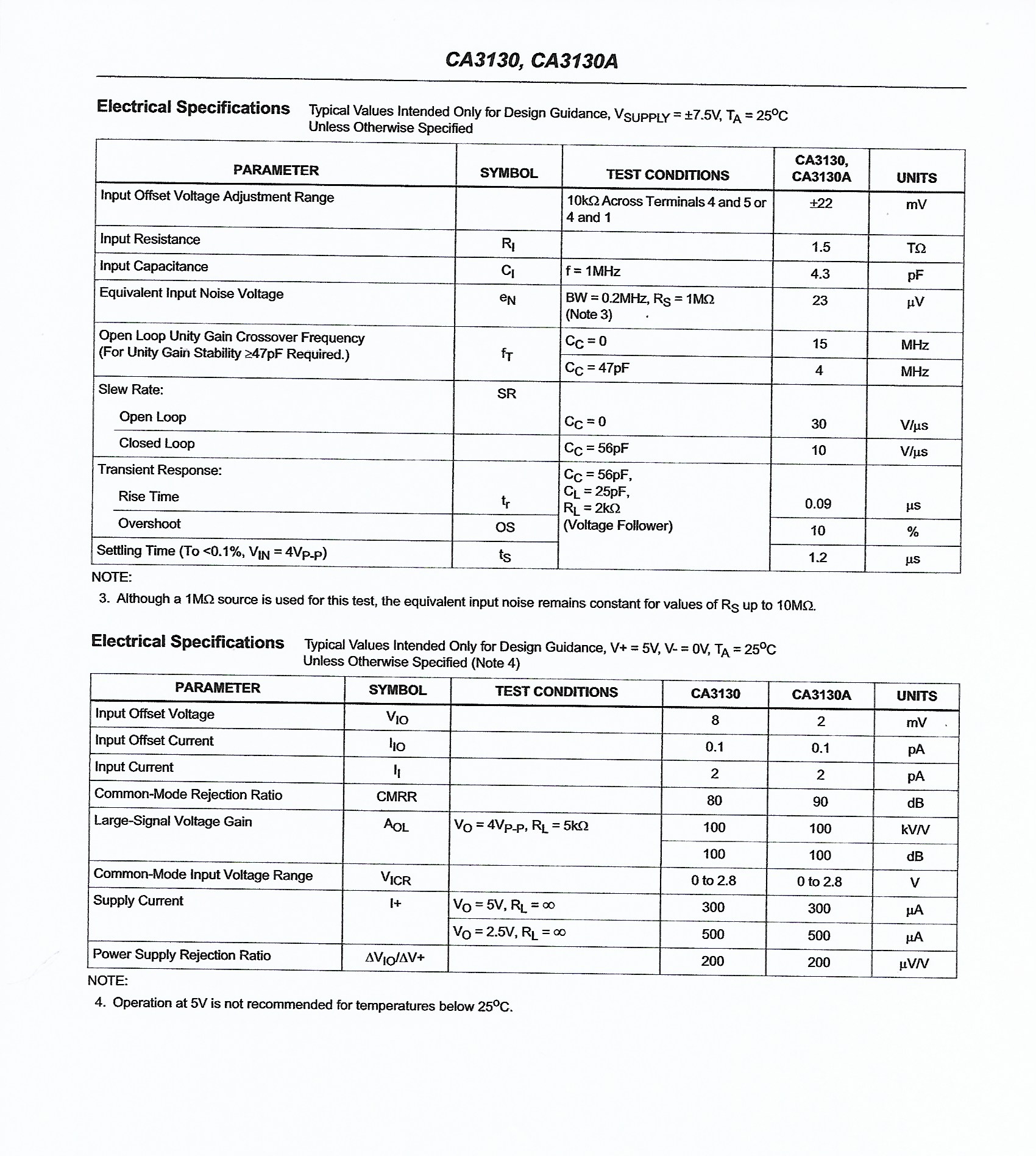 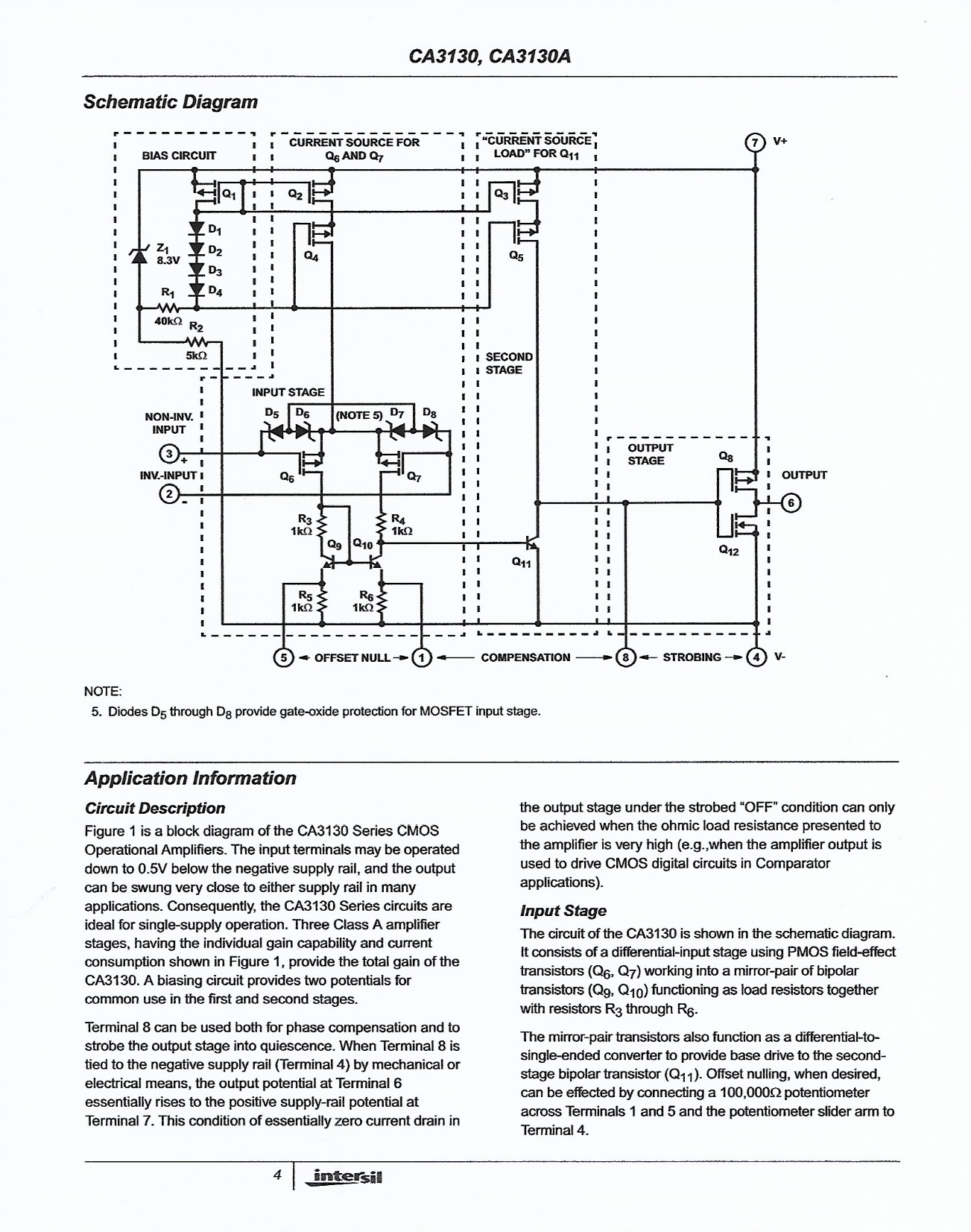 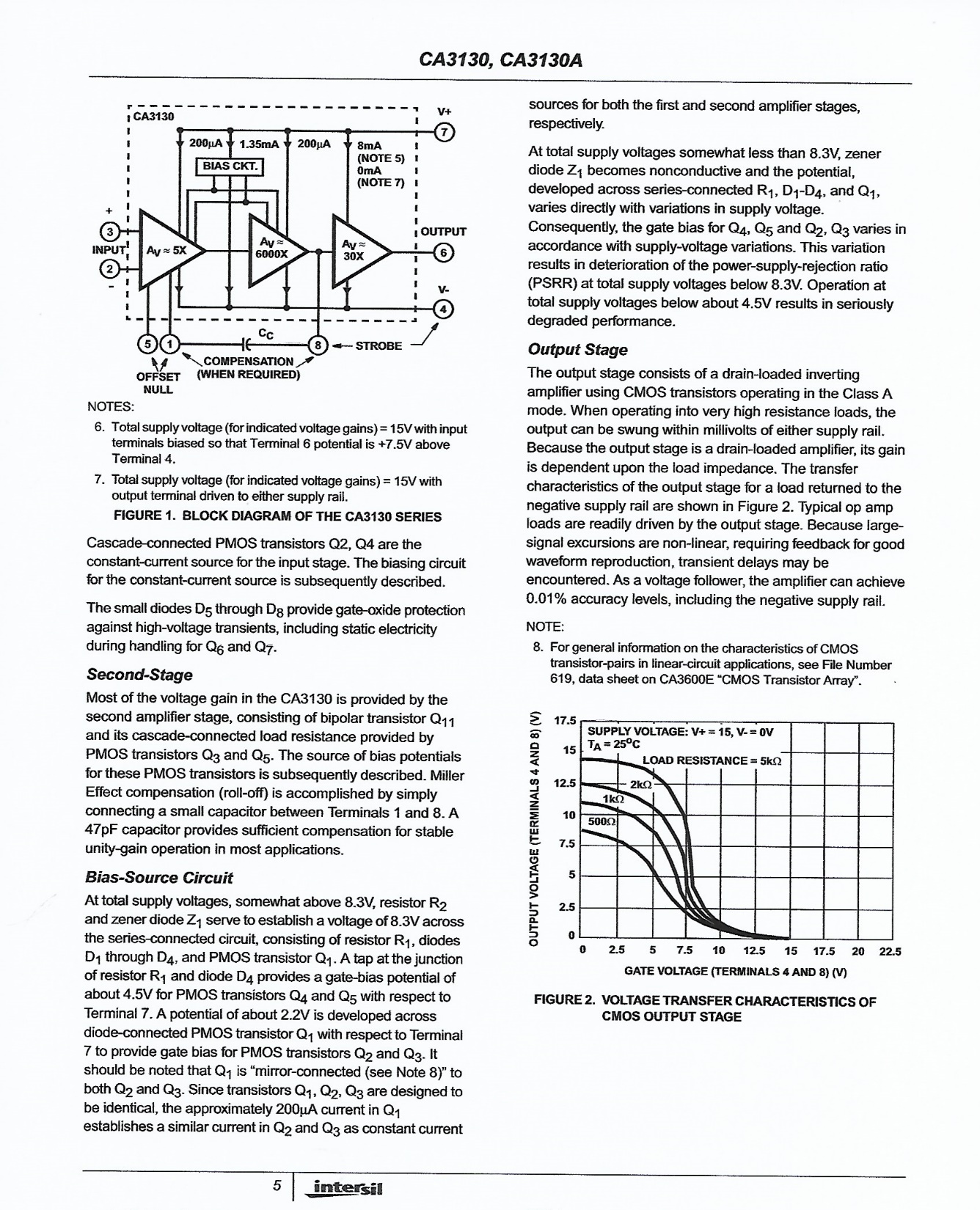 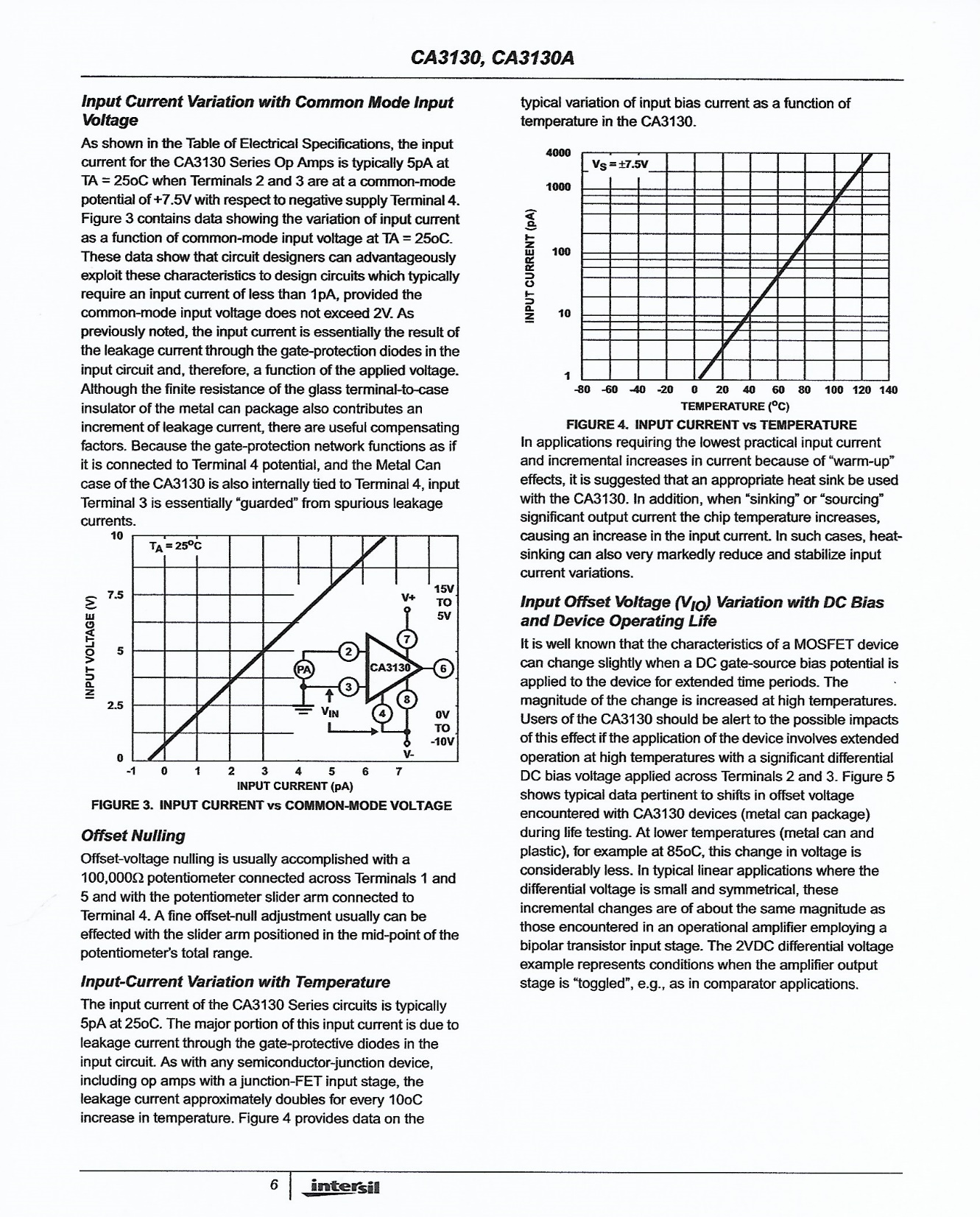